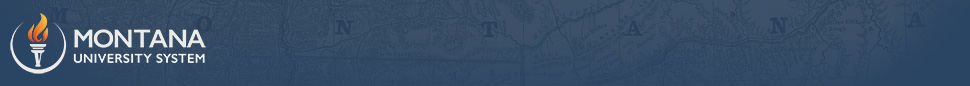 2024-25 Prior Learning Assessment (PLA) Report
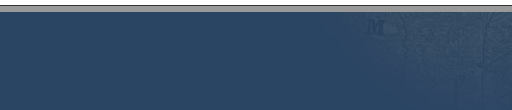 Office of the Commissioner of Higher Education
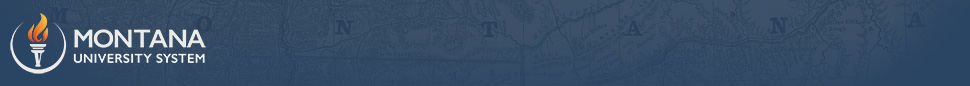 MUS Accepted PLA Credits
Standardized Tests- AP, CLEP, DSST/DANTES, IB, Straighterline and UExcel
Challenge Exams- comprehensive exams of the course subject matter
Portfolio Assessments- students submit a portfolio showcasing their knowledge for faculty evaluation
American Council on Education (ACE) and National College Credit Recommendation Service (NCCRS)- proposes college credit equivalencies for learning outside of the college classroom
Military Credit- credits earned by branches of the US military
Experiential Learning- credits earned through work experience or learning outside of the college classroom
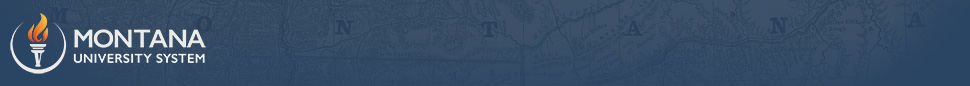 PLA by Semester
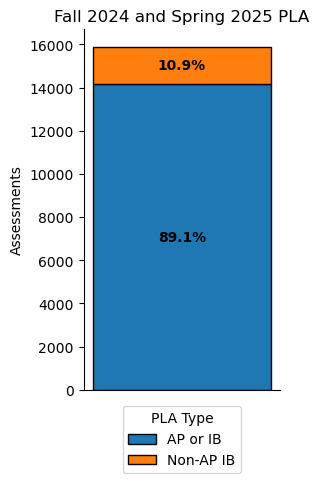 7,968 students were awarded credit in 2024-25
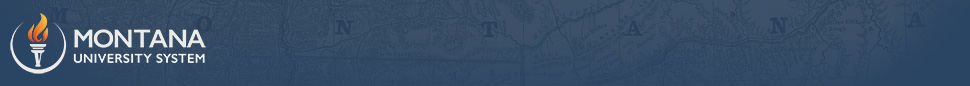 2024-25 PLA Student Demographics
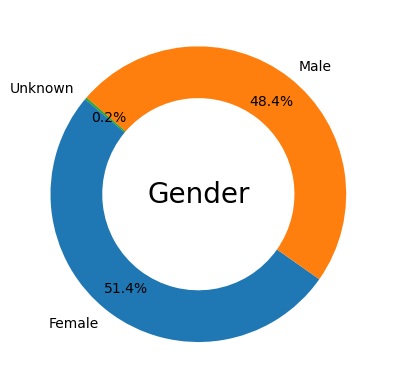 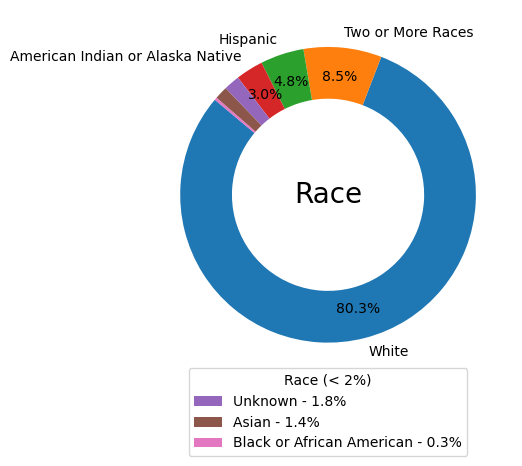 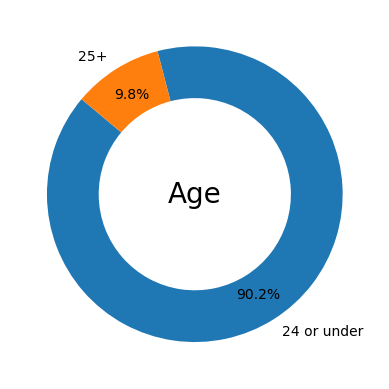 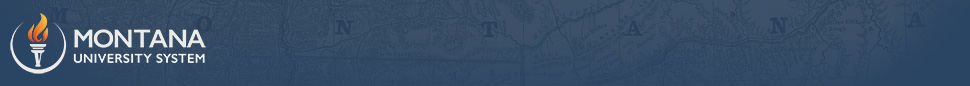 2024-25 PLA Demographics Compared
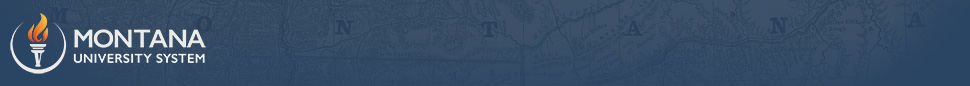 2024-25 Military Credits by Branch
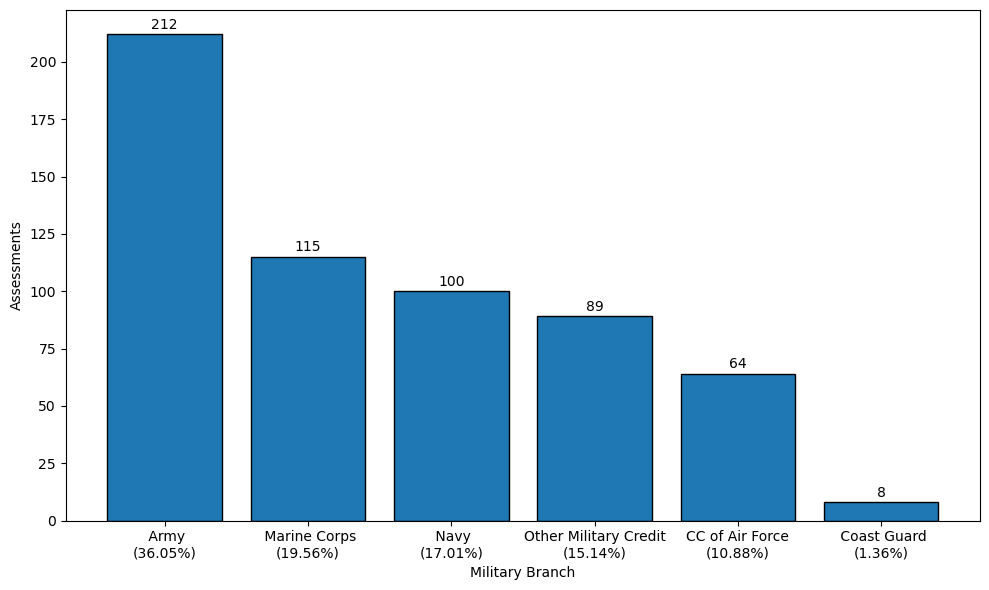 339 out of 543 (62.4%) of veteran students that were awarded PLA credits used military transcripts in 2024-25
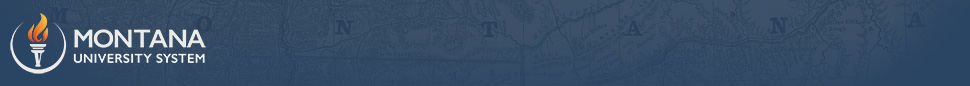 2024-25 PLA by Campus
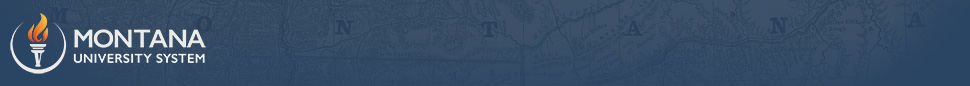 2024-25 PLA Statistics
23.3% of undergraduate students in MUS have PLA credits



16.9% of undergraduate students in the MUS age 25+ have PLA credits



37.2% of undergraduate veteran students have PLA credits
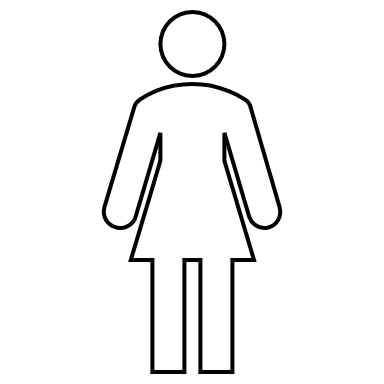 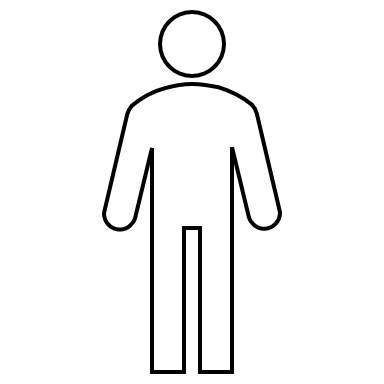 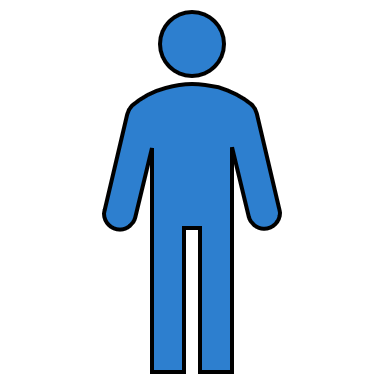 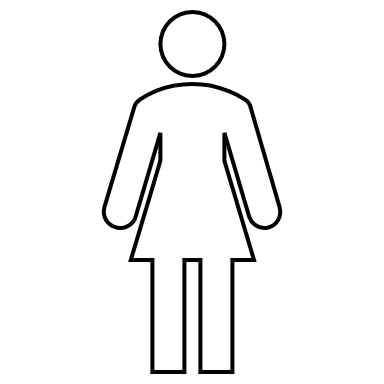 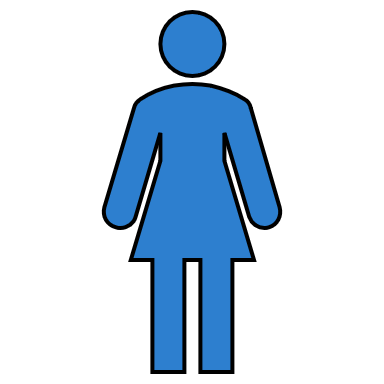 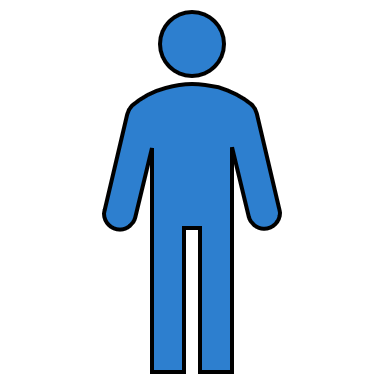 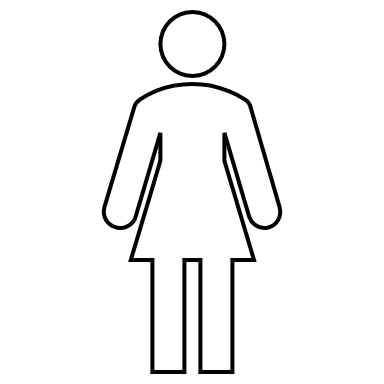 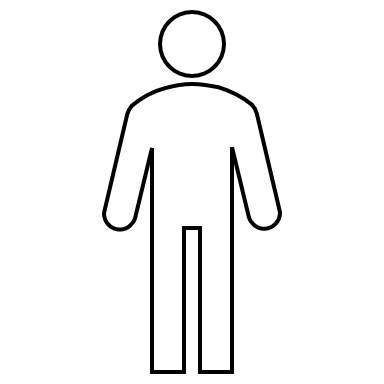 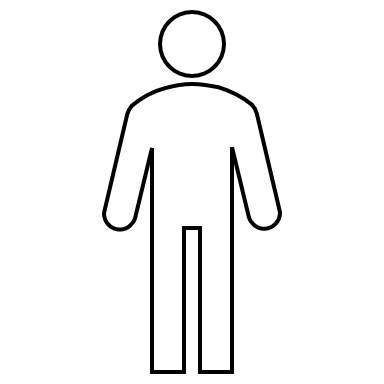 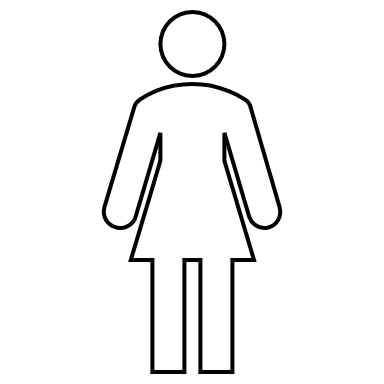 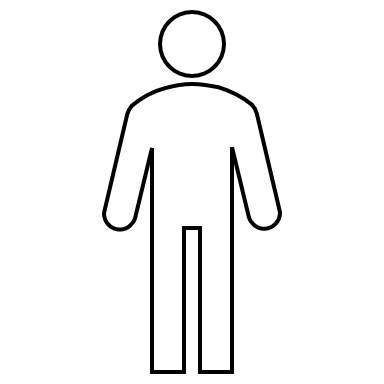 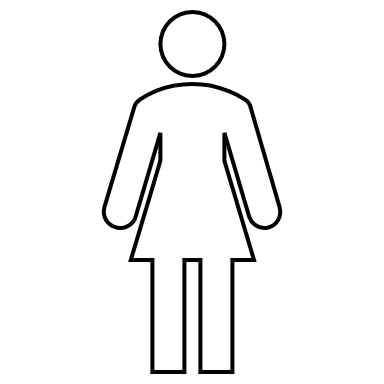 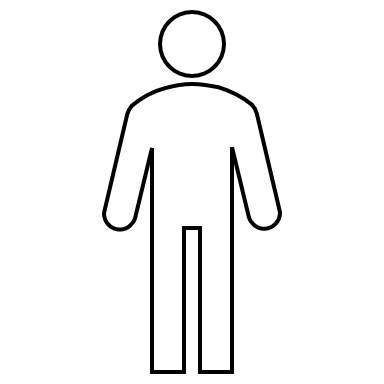 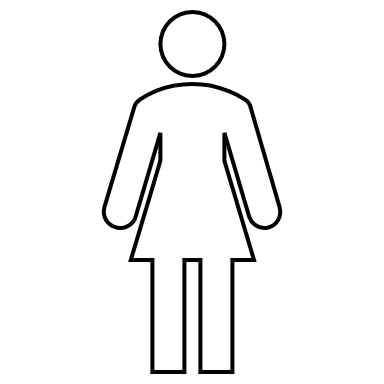 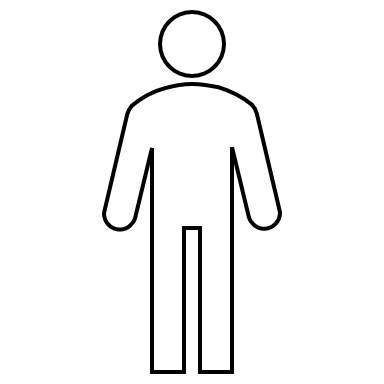 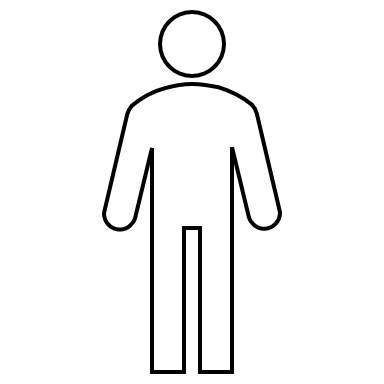 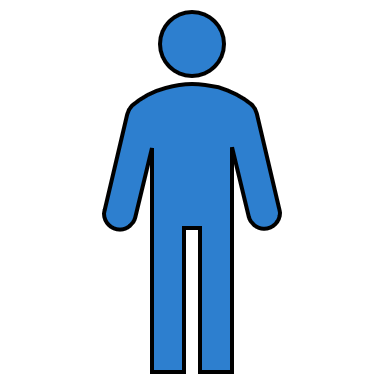 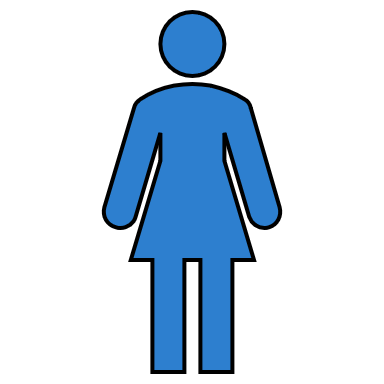 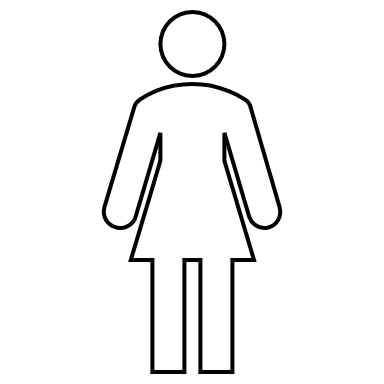 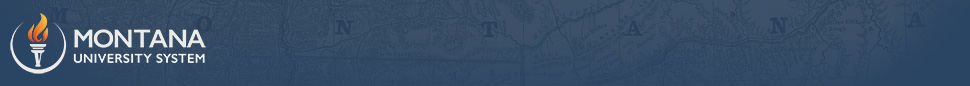 PLA Information
Website:
https://www.mus.edu/pla/


Contact:
Jacque Treaster
jtreaster@montana.edu
(406) 449-9135